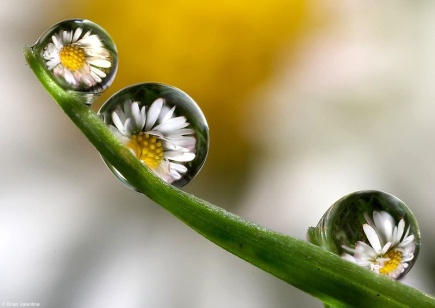 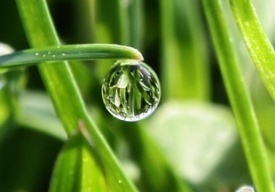 Презентация
«Слово роса в русском фольклоре»
для средней группы
Гусенкова Е.Е., воспитатель МДОУ «Детский сад №10     г.Калининска Саратовской области».
2011
Отгадайте загадки
Посреди поля 
Серебряные зерна лежат.
Утром бусы засверкали,
 Всю траву собой заткали, 
А пошли искать их днем, 
Ищем, ищем – не найдем.
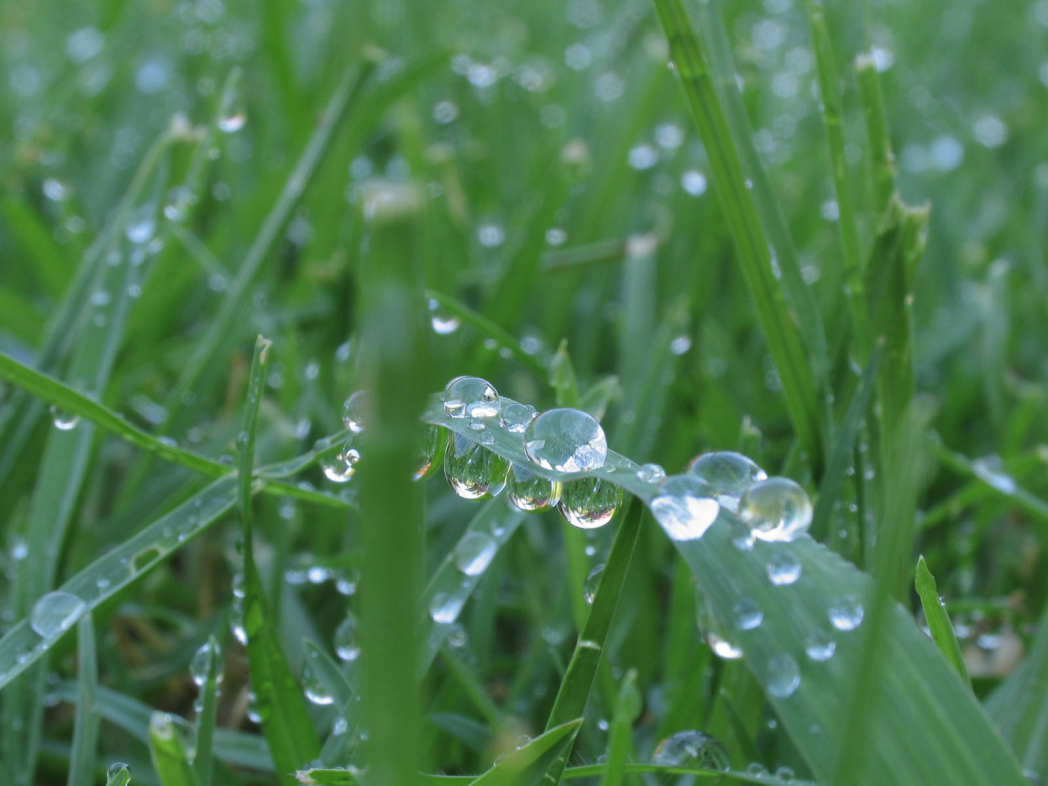 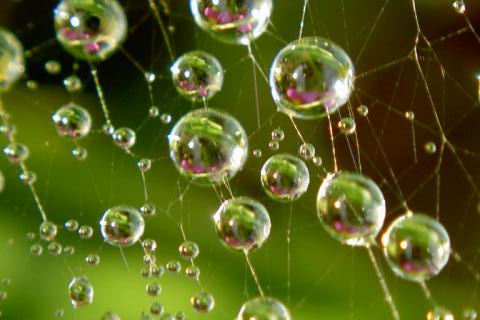 Многие русские слова сами по себе излучают поэзию, подобно тому, как драгоценные камни излучают блеск.К.Г.Паустовский
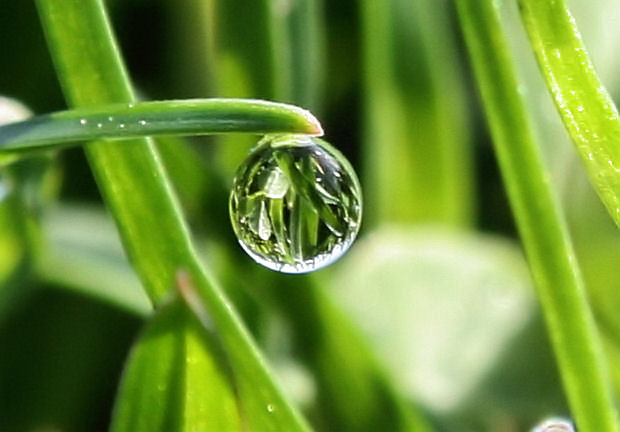 Таково слово РОСА
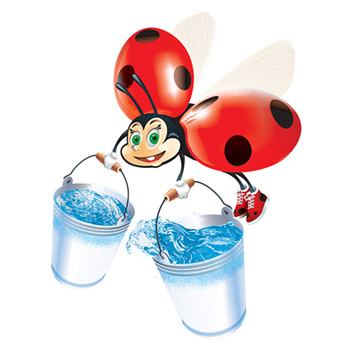 Интересна символика слова
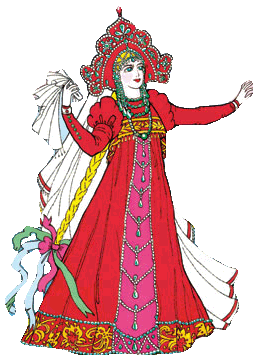 РОСА — символ здоровья, чистоты, любви и святости. Славяне считали росу слезами Богородицы. Считалось, если девушка очень рано умоет ею лицо, то будет красива весь год.
Со словом связаны народные приметы
Обильные вечерняя и утренняя росы - к хорошей погоде. 
Если роса не появляется - к ухудшению погоды. 
Если роса не скоро высыхает — к жаркой сухой погоде, и наоборот, если это происходит быстро — к дождю. 
Если вечером росы нет, а ветер немного ослаб — к утру небо затянет облаками и возможен дождь.
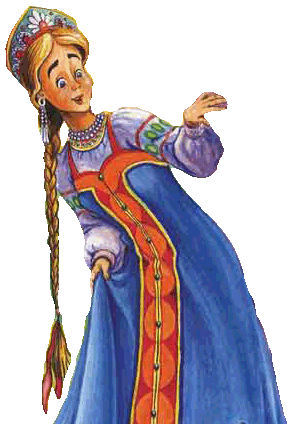 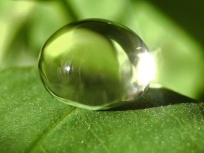 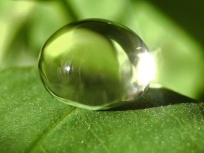 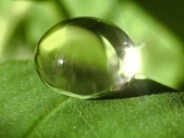 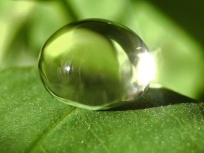 Есть слово и в сокровищницах языка - пословицах:
Девичья слеза - что роса на восходе солнца. 
Не может роса соперничать с солнцем. 
Покуда солнце взойдет, роса глаза выест. 
По капле дождь, по росинке роса.
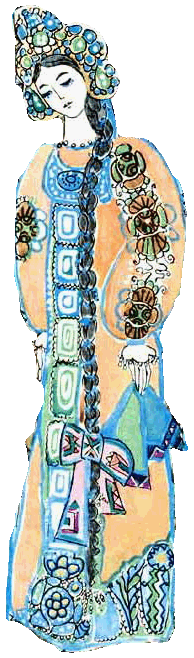 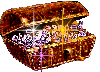 Скороговорка
Коси, коса, пока роса;
роса долой -  и мы домой
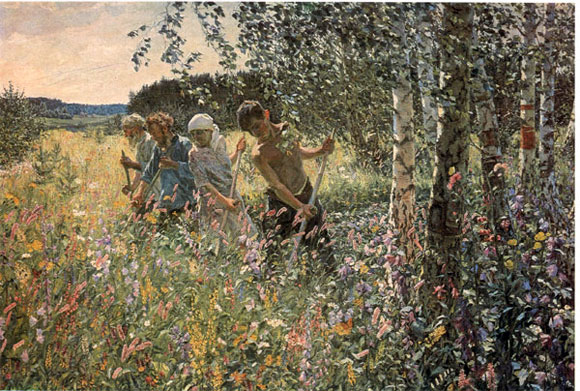 http://img15.nnm.ru/a/4/c/9/6/304026ea45d3fe564b64bdcfb0e.jpg 
http://www.bankreceptov.ru/pic/skazki-0097.jpg 
http://www.bankreceptov.ru/pic/skazki-0184.jpg
http://img11.nnm.ru/2/b/8/5/1/bd400f09645478ea307ec695c22.gif 
http://www.rwr.ru/images/archive/16881 
http://games-mm.ru/userfiles/Image/good/photo_29.jpg
http://img1.liveinternet.ru/images/attach/c/1/74/4/74004073_141_Senokos_A_A_Plastov_1945.jpg